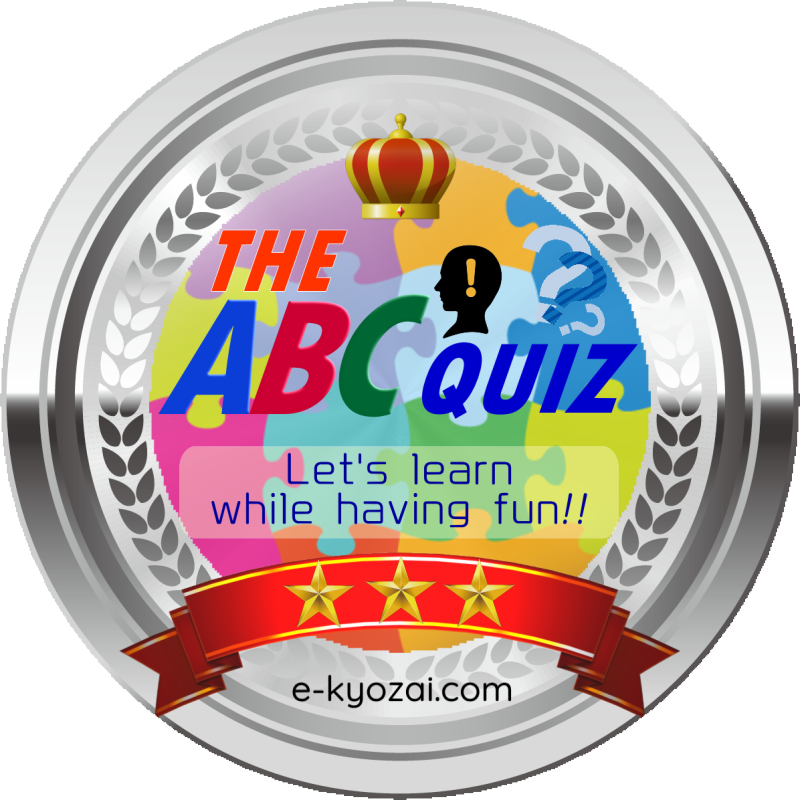 わくわくYesNoクイズ
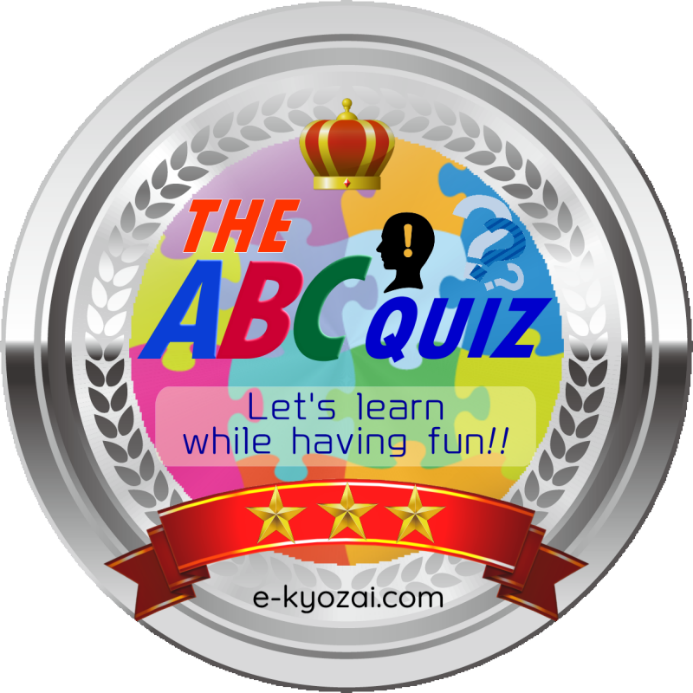 わくわく中学校
2020年
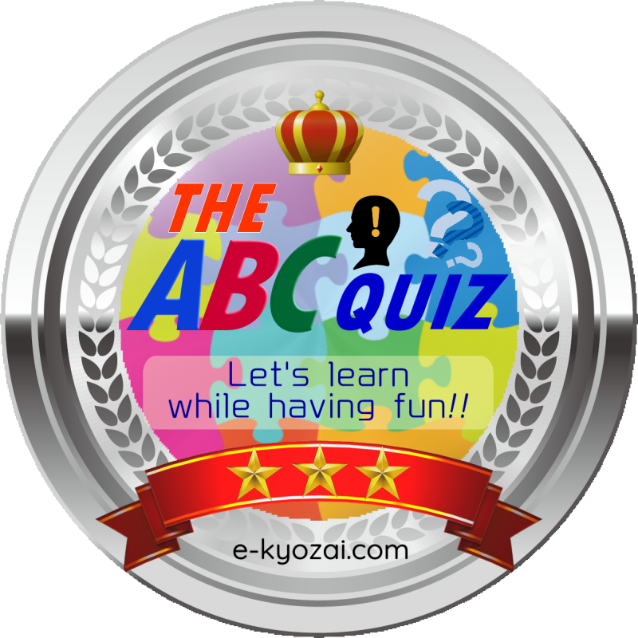 短い説明用スライド　ルール①
グループで仲良く協力しながら活動すること。
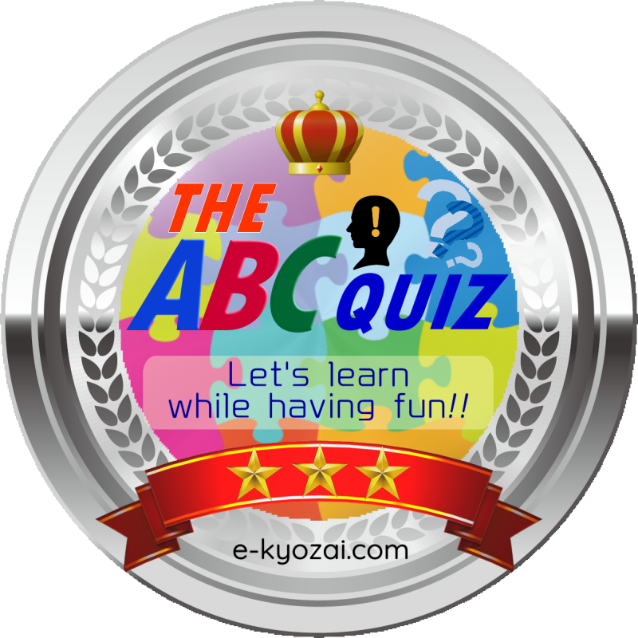 短い説明用スライド　ルール②
解答時間は１分です。チロリンチャイムが鳴ります。
長い説明用スライド

ゲームのルール、問題の解説、写真や図表を用いた説明に使用します。

フォントサイズ２８ポイントで１６０字程度入力できます。
Yes No QUIZ
第１問
出題者 ○○○○
問題はこの部分に上書き入力します。Yesの選択肢が正解になっています。問題数を増やす場合、スライドをコピペします。
必要に応じてフォントサイズ等は調整してください。
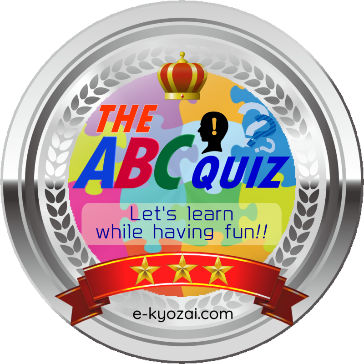 Yes
No
Yes No QUIZ
第２問
出題者 ○○○○
問題はこの部分に上書き入力します。Noの選択肢が正解になっています。問題数を増やす場合、スライドをコピペします。
必要に応じてフォントサイズ等は調整してください。
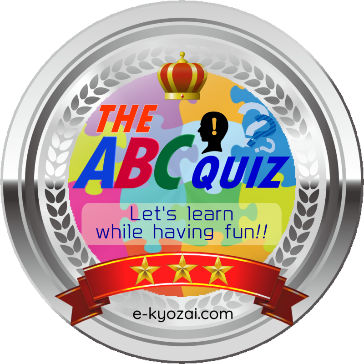 Yes
No
長い説明用スライド
問題スライドのあとにこのスライドを挿入して問題の解説を示したり裏付けの資料などを提示できます。

テンプレート作成に使用した素材サイト
　ACイラスト <https://www.ac-illust.com>
　VSQ <https://vsq.co.jp>
　OtoLogic <https://otologic.jp>　
　Audiostock <https://audiostock.jp>
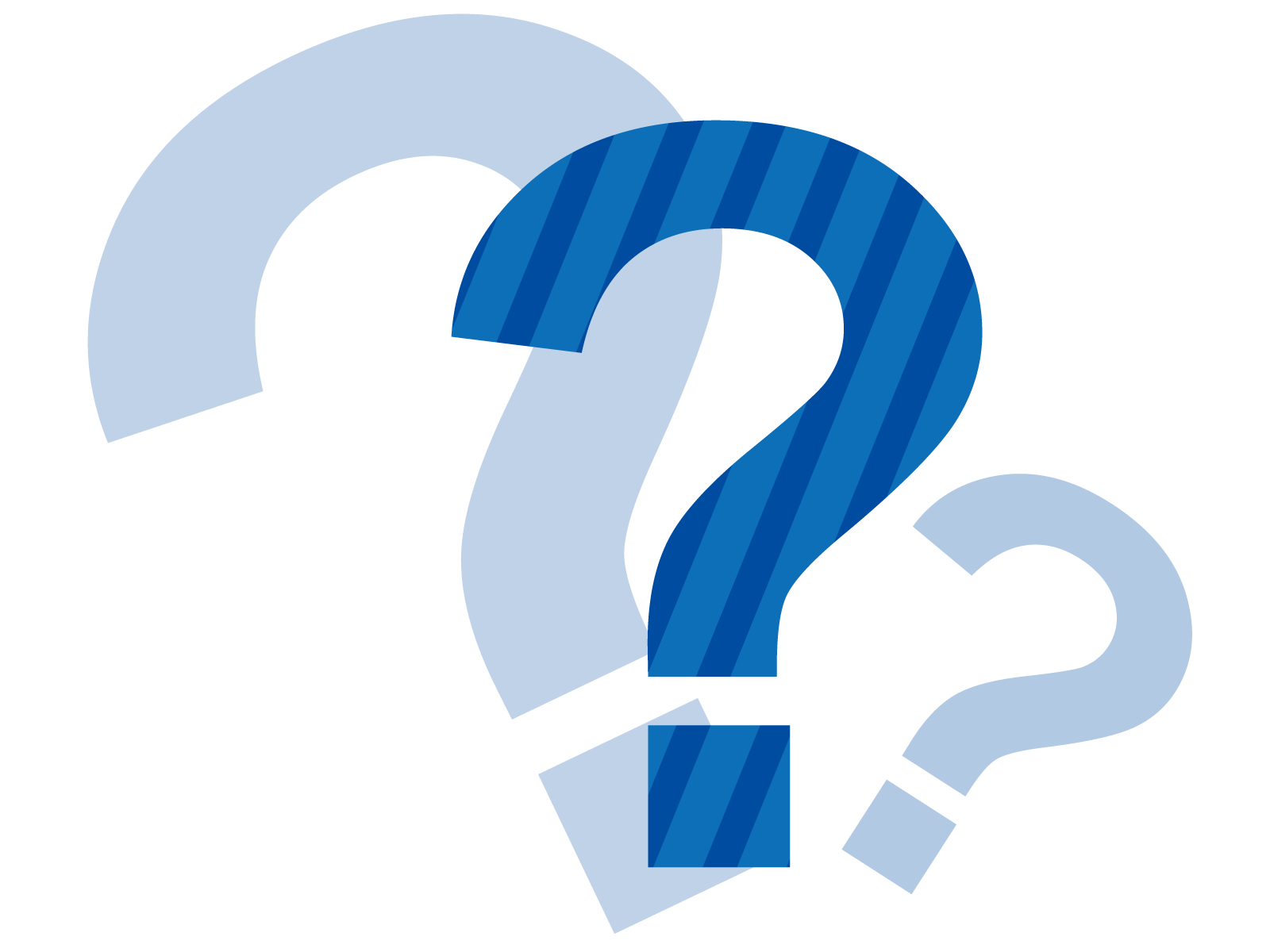 THE END
www.e-kyozai.com